[Speaker Notes: Martin
We introduce ourselves]
Who are we?
Martin Prchal, Chair of the Board 
Gordon Munro, Secretary and Treasurer
Linda Messas, Director MusiQuE
Content
What is MusiQuE?
The MusiQuE Standards
We need your help to update the Standards
[Speaker Notes: Martin]
What is MusiQuE?
A European subject-specific organisation for quality enhancement for music in higher education
Partners are: 
European Association of Conservatoires (AEC)
European Music Schools Union (EMU)
Performing Arts Employers Associations League Europe (Pearle* - Live Performance Europe)
Does evaluations and accreditations based on peer-review, NOT an inspectorate
MusiQuE Services
Quality enhancement reviews for institutions, programmes and joint programmes  (also offered to pre-college institutions and programmes)
Critical Friend reviews focused on programmes and departments (content-driven form of external quality review)
Accreditation procedures for institutions, programmes and joint programmes
[Speaker Notes: Linda  (16:10-16:15)

These are the services we offer.
QE reviews can cover institutions, progr. and joint programmes (specific sets of standards) (+ at pre-college level)

The classic review model (with which most participants are familiar with in their country) is based on:
Analytical self-evaluation report
Site-visit by international Review Team 
4 reviewers (incl. a student)
Meetings with various stakeholders
Visits of classes and lessons, attendance of concerts/ recitals
Review Team Report assessing compliance with standards and including suggestions for improvement

MusiQuE is increasingly providing tailor-made services: benchmarking activities, critical friend approach

Accreditation procedure: similar to QE but Board makes accreditation decision]
MusiQuE Services
Joint procedures with national quality assurance and accreditation agencies
Evaluations of research activities
Benchmarking projects
Consultative visits
Quality Assurance Desk
[Speaker Notes: Linda  (16:10-16:15)

These are the services we offer.
QE reviews can cover institutions, progr. and joint programmes (specific sets of standards) (+ at pre-college level)

The classic review model (with which most participants are familiar with in their country) is based on:
Analytical self-evaluation report
Site-visit by international Review Team 
4 reviewers (incl. a student)
Meetings with various stakeholders
Visits of classes and lessons, attendance of concerts/ recitals
Review Team Report assessing compliance with standards and including suggestions for improvement

MusiQuE is increasingly providing tailor-made services: benchmarking activities, critical friend approach

Accreditation procedure: similar to QE but Board makes accreditation decision]
Key Principles of MusiQuE services
Respecting the special characteristics of higher music education 
Bringing an international dimension to quality 
Focus on quality enhancement instead of on quality control only and strongly mission-based
Encouraging institutions to reflect on their own practice, development and challenges
Making quality assurance more meaningful to teaching staff
[Speaker Notes: Mist

MusiQuE review procedures are based on the twin principles of their being designed from a subject-specific perspective and conducted by peer reviewers with specific subject expertise.

The services offered by MusiQuE are conceived as offering an important service to higher music education institutions, aimed at assisting them in their quality enhancement activities. Although its accreditation procedures necessarily involve evaluating institutions in relation to a set of standards, this principle of assistance in quality enhancement applies even in this context.

The role of peers is at the core of the system. Their expertise is combined with an intimate understanding of the realities that apply in higher music education institutions. They are perfectly placed to engage with the procedures as ‘critical friends’, delivering their judgements in a spirit of constructive dialogue with the institution, its leaders, teachers, students and administrative staff.

The centrality of peer reviewers emphasises the peer-to-peer aspect of the procedures. They are not conceived as top-down, management-driven exercises but more as an engagement of equals where, in another context and with the appropriate training, the roles of reviewer and reviewed could potentially be reversed.

The expertise of the peer reviewers is primarily as teachers within their discipline, but many of them also possess significant administrative experience and understand the issues of higher music education from this perspective as well. In general, Review Teams will be assembled in such a way that the individual expertise of each team member complements that of the others.

The other most important constituency within higher music education institutions is that of the students. Students are systematically included as members of the Review Teams assembled under the procedures organised by MusiQuE. The role of students is the same as that of the other peer reviewers, and their perspective is equally valued.
MusiQuE conducts its review procedures in a manner that is characterised by the following principles:
 Respecting the special characteristics of higher music education and the contexts and traditions in which music is created
 Encouraging higher music education institutions to reflect on their own practice, development and challenges
 Assisting them in the enhancement of their quality by focusing on learning and experience-sharing
 Striving towards a higher level of objectivity (through the involvement of international review teams)
 Bringing a European/international dimension to the procedure
 Striving for the improvement of higher music education as a whole]
MusiQuE standards
Various sets of standards: 
MusiQuE Standards for Institutional review 
MusiQuE Standards for Programme review
MusiQuE Standards for Joint-programme review
MusiQuE Standards for Classroom Music Teacher Education Programmes
MusiQuE Standards for Pre-college Music Education
All three sets of standards can be found online at http://www.musique-qe.eu/documents/musique-standards.
[Speaker Notes: The standards are a tool for reflection: the MusiQuE Standards aim to stimulate institutions (including all individual actors such as teaching staff members) to consider what works and what does not (fully) work in the institution or programme, what is unique in their offering and functioning, and especially how the situation can be changed and improved, how the institution/programme/settings can face challenges and meet changing requirements.


Three sets of standards have been designed to meet different institutional needs: 

A set of Standards for Institutional Review, to be used for reviews covering the whole institution (IR) 
A set of Standards for Programme Review, to be used for the evaluation of one or more programmes within an institution (PR) 
A set of Standards for Joint Programme Review, to be used for the evaluation of a study programme jointly developed by several partner institutions from different countries (not necessarily leading to a joint degree) (JPR) 

Depending on the context and aim of the review procedure, one of these three sets of standards will apply. This set will then be used by the institution to write its self-evaluation report and compile supportive evidence, by the Review Team during the site-visit to structure and inform its fact-finding exercise and by the Review Team after the site-visit as a basis on which to assess the institution / programme / joint programme and build the review report.

All three sets of standards share a common philosophy and address similar areas; their differences lie in the way that they are specifically tailored to the review task in question.]
8 domains
Mission, Vision and Context
Educational processes
Student profiles
Teaching staff
Facilities, Resources and Support
Communication, Organisation and Decision-making processes 
Internal Quality Culture
Public interaction
[Speaker Notes: Each set of standards is divided into three columns:

The first column ‘Standards’ lists the 17 standards to be met, in the context of a self-evaluation process but mostly of an external evaluation process. These standards are distributed across the 8 themes/domains of enquiry listed below and serve as threshold (minimum) standards. The domains are as follows:

1. Institutional Mission, Vision and Context/Programme’s Goals and Context
2. Educational Processes
3. Student Profiles
4. Teaching Staff
5. Facilities, Resources and Support
6. Communication, Organisation and Decision-making
7. Internal Quality Culture
8. Public Interaction

Feel free to elaborate: what kind of issues under each domain? For example: learning outcomes under standard 2.1, assessment procedures and criteria under standard 2.3, etcetera.

- The second column ‘Questions to be considered when addressing this standard’ includes, for each standard, a series of questions, which aim at facilitating the understanding of each standard and at illustrating the range of topics that could be covered by that standard. The function of these questions is not that they all should be answered separately in detail, but rather that they should provide guidance to the issues to be possibly addressed in the self-evaluation process in relation to each standard. These issues may differ according to the institutional context and the review procedure being used.

- The third and last column ‘Supportive material/evidence’ should not be seen as an obligatory list, but rather provides examples of the kinds of supporting material which an institution or programme team could provide to the peer-reviewers as evidence of good practice.]
Example (standard 2.3)
[Speaker Notes: Explain again how to read this example:

what is in each column?]
MusiQuE standards
Based on / mapped against the Standards and guidelines for quality assurance in the European Higher Education Area (ESG)
Used at all stages of reviews
Regularly revised, with input from the stakeholders
[Speaker Notes: MusiQuE standards and the ESG

Standards and Guidelines for quality assurance in the European Higher Education Area (ESG) have been developed in 2005 and revised in 2015 by the key stakeholders in the field of quality assurance at European level. A major goal of the ESG is to contribute to the common understanding of quality assurance for learning and teaching across borders and among all stakeholders. One of the principles the ESG are based on is the primary responsibility of higher education institutions for the quality of their provision and its assurance.

The MusiQuE standards have been mapped against Part 1 of the ESG in their 2015 version. This way, institutions/programmes reviewed by MusiQuE are ensured that all the ESG (Part 1) are addressed in MusiQuE review procedures (as is also required by Italian law).

Mapping

Explain that a mapping is going to be made between the MusiQuE standards and the ANVUR standards. (Such mappings are made each time cooperates with a national QA agency.) This has been discussed with Cecilia Bibbo, and is planned for the weeks after the ANVUR training.

As a result, the MusiQuE standards and areas of inquiry will be added under each ANVUR standard in order to both express and reinforce the correspondence between both sets of criteria and to complete the ANVUR framework with criteria relevant for music programmes.

Institutions could then use this mapping to ensure they are reviewed in a procedure that is in line with the regulations and procedures of both ANVUR and MusiQuE.]
Any questions?
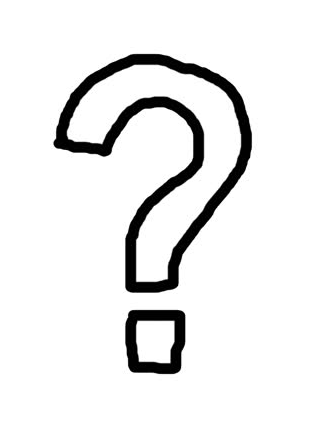 [Speaker Notes: Don’t hesitate to give the word to peers who have participated in MusiQuE reviews.]
What do you think of our standards?
Let’s compose 6 groups!
Choose a rapporteur
Each group looks into 2 MusiQuE Standards
[Speaker Notes: MusiQuE has started to offer institutions a new experimental approach to external review in addition to the ‘classic’ external review model, which typically consists of a review visit by an external panel every 5-6 years. In this new approach, annual visits by ‘critical friends’ are combined with a lighter version of MusiQuE’s regular review visits. 
 
A ‘critical friend’ is an external expert who is considered to be an international authority with regard to the content of the programme(s) that are being reviewed. The ‘critical friend’ is asked to review one or more programme(s) during a visit of approximately three days. 

During this visit, the ‘critical friend’ will speak with management, teachers, students and non-academic staff (e.g. quality assurance officers) both personally and in small groups, visit classes, performances and examinations, sample written work and study relevant materials in order to get an impression of the quality of the programmes both in terms of artistic standards and educational quality. 

After such a visit, the ‘critical friend’ will formulate his or her findings in a concise report of about 5 to 7 pages, which should include a set of concrete recommendations. This report will be structured along the MusiQuE Standards for Programme Review, and will be handed over to the institution for its internal quality enhancement purposes. 

Each programme (or group of similar programmes) will be visited by a different ‘critical friend’ with specific expertise on the content of the courses offered by the programme(s). Over a period of several years, all programmes offered by the institution in a particular discipline will be visited more than once, so that developments can be monitored. 
 
Following these visits, the ‘classic’ review visit by an external review panel will take place, which will take into account the reports of the ‘critical friends’. By doing so, a lighter touch can be applied in terms of the preparations an institution has to undertake for such ‘classic’ review visits: 
instead of the usual self-evaluation report, the institution can submit the reports written by the ‘critical friends’ with brief responses from the institution containing information on what has been done with the recommendations made by the ‘critical friends’. 
In addition to these reports, an annotated list can be provided of all existing documentation relevant to the external review panel, such as curriculum overviews, module descriptions, quality assurance reports and various management information.]
What do you think of our standards?
All groups :
Thinking about your own institution, what evidence might you provide to demonstrate full compliance with each Standard?  
Would you change the wording of the Standard, e.g. to make it more precise?  (Does the Standard make sense?)
Is there anything missing from the Standards? (cross-refer to all of the other Standards)
[Speaker Notes: MusiQuE has started to offer institutions a new experimental approach to external review in addition to the ‘classic’ external review model, which typically consists of a review visit by an external panel every 5-6 years. In this new approach, annual visits by ‘critical friends’ are combined with a lighter version of MusiQuE’s regular review visits. 
 
A ‘critical friend’ is an external expert who is considered to be an international authority with regard to the content of the programme(s) that are being reviewed. The ‘critical friend’ is asked to review one or more programme(s) during a visit of approximately three days. 

During this visit, the ‘critical friend’ will speak with management, teachers, students and non-academic staff (e.g. quality assurance officers) both personally and in small groups, visit classes, performances and examinations, sample written work and study relevant materials in order to get an impression of the quality of the programmes both in terms of artistic standards and educational quality. 

After such a visit, the ‘critical friend’ will formulate his or her findings in a concise report of about 5 to 7 pages, which should include a set of concrete recommendations. This report will be structured along the MusiQuE Standards for Programme Review, and will be handed over to the institution for its internal quality enhancement purposes. 

Each programme (or group of similar programmes) will be visited by a different ‘critical friend’ with specific expertise on the content of the courses offered by the programme(s). Over a period of several years, all programmes offered by the institution in a particular discipline will be visited more than once, so that developments can be monitored. 
 
Following these visits, the ‘classic’ review visit by an external review panel will take place, which will take into account the reports of the ‘critical friends’. By doing so, a lighter touch can be applied in terms of the preparations an institution has to undertake for such ‘classic’ review visits: 
instead of the usual self-evaluation report, the institution can submit the reports written by the ‘critical friends’ with brief responses from the institution containing information on what has been done with the recommendations made by the ‘critical friends’. 
In addition to these reports, an annotated list can be provided of all existing documentation relevant to the external review panel, such as curriculum overviews, module descriptions, quality assurance reports and various management information.]
What do you think of our standards?
Group 1: Standards 7, 4
Group 2: Standards 2, 8
Group 3: Standards 3, 6
Group 4: Standards 4, 7
Group 5: Standards 8, 5
Group 6: Standards 6, 1
[Speaker Notes: MusiQuE has started to offer institutions a new experimental approach to external review in addition to the ‘classic’ external review model, which typically consists of a review visit by an external panel every 5-6 years. In this new approach, annual visits by ‘critical friends’ are combined with a lighter version of MusiQuE’s regular review visits. 
 
A ‘critical friend’ is an external expert who is considered to be an international authority with regard to the content of the programme(s) that are being reviewed. The ‘critical friend’ is asked to review one or more programme(s) during a visit of approximately three days. 

During this visit, the ‘critical friend’ will speak with management, teachers, students and non-academic staff (e.g. quality assurance officers) both personally and in small groups, visit classes, performances and examinations, sample written work and study relevant materials in order to get an impression of the quality of the programmes both in terms of artistic standards and educational quality. 

After such a visit, the ‘critical friend’ will formulate his or her findings in a concise report of about 5 to 7 pages, which should include a set of concrete recommendations. This report will be structured along the MusiQuE Standards for Programme Review, and will be handed over to the institution for its internal quality enhancement purposes. 

Each programme (or group of similar programmes) will be visited by a different ‘critical friend’ with specific expertise on the content of the courses offered by the programme(s). Over a period of several years, all programmes offered by the institution in a particular discipline will be visited more than once, so that developments can be monitored. 
 
Following these visits, the ‘classic’ review visit by an external review panel will take place, which will take into account the reports of the ‘critical friends’. By doing so, a lighter touch can be applied in terms of the preparations an institution has to undertake for such ‘classic’ review visits: 
instead of the usual self-evaluation report, the institution can submit the reports written by the ‘critical friends’ with brief responses from the institution containing information on what has been done with the recommendations made by the ‘critical friends’. 
In addition to these reports, an annotated list can be provided of all existing documentation relevant to the external review panel, such as curriculum overviews, module descriptions, quality assurance reports and various management information.]
MusiQuE – Music Quality Enhancement
Website : www.musique-qe.eu 

Request a MusiQuE review? Contact us!
info@musique- qe.eu
[Speaker Notes: Martin
Flyer available.
We strongly invite you to request MusiQuE reviews.]